建設のお仕事に
興味がある方へ！
明和工業　株式会社
職
場
説
明
会
設備工事の仕事内容等について、事業所の方から直接お話を聞くことができる説明会です。希望される方は、個別で相談をすることも可能です。　未経験・無資格でも応募可の求人があります。
令和6年 7月 26 日（金）
会
定
場
員
【第一部：職場説明】14：00～15：00（受付13：30～）
【第二部：個別相談】15：00～16：00（希望者のみ）
日
時
ハローワーク郡山　セミナールーム
18　名（完全予約制）
個別相談会は各時間帯 1名ずつ
資格取得制度が充実しています。
若手社員や未熟練者が技能や知識を身に付ける場として、技能開発センターを開設。資格取得後は資格取得手当が支給されます。
❐下記参加申込書をご記入の上、ハローワーク郡山までご来所またはお電話にてお申し込みください。
❐雇用保険受給中の方は、求職活動実績（１回）となります。雇用保険受給資格者証をご持参ください。
❐発熱がある方、体調不良の方等は参加をご遠慮ください。
❐お申し込みをキャンセルされる場合は、必ずハローワーク郡山までお知らせください。
【お問い合わせ先】ハローワーク郡山　職業相談部門　024-942-8609(41♯)
事
求
業
人
所
情
情
報
報
事業所名　 明和工業株式会社　郡山営業所

所在地　　　福島県郡山市日和田町沼田２３
　　　　　　（本社：神奈川県川崎市幸区紺屋町４０－４）

設立　　　　昭和４５年

従業員数　　１４３人（郡山営業所：12人）
会社の特長
1970年創業以来黒字経営を更新し続け、業界に於いてはトップ企業の位置にあります。国家資格取得についても会社がバックアップし、階層別に研修を実施するなど、教育体制も充実しています。
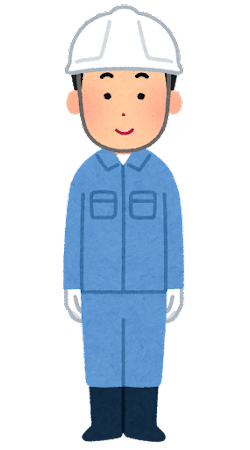 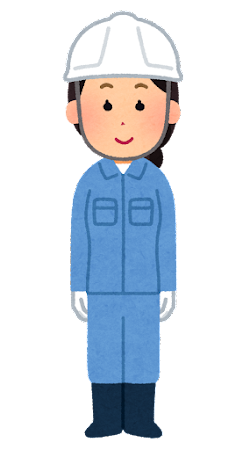 事業所番号：1404-616376-7

　◆ 設備工事業務
　
　　 求人番号：14040-8348641（正社員）

　　 求人番号：14040-8353541（契約社員）
※求人が無効となっている場合はご容赦ください。
ハローワーク郡山
公式LINEアカウント
＠350bookn
「かんたん求人検索」など
便利な機能も使えます！
スマホやパソコンで求人票を
閲覧することができます！
事業所番号、求人番号から
検索しご覧ください。
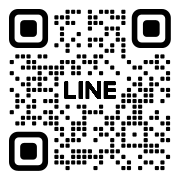 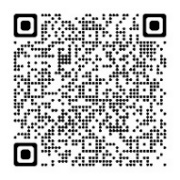 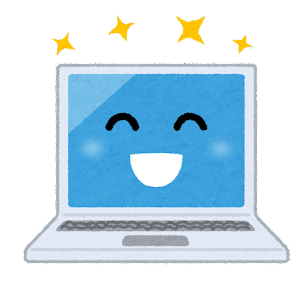 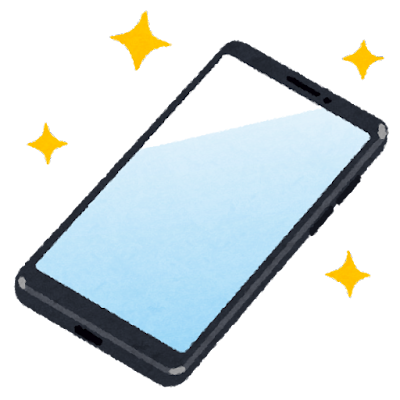 ハローワークインターネットサービス↑